30-1
These materials are by the Kongki Ka Project and are made available to you under the terms of the Creative Commons Attribution ShareAlike license 4.0.
You have permission to share and redistribute these materials in any format and to make reasonable revisions and adaptations of this translation, provided that:
You include the above licence and source information.
If you redistribute these materials or create derivatives, you must distribute your contributions under the same license as the original.
 
The Holy Bible, Berean Standard Bible, BSB is produced in cooperation with Bible Hub, Discovery Bible, OpenBible.com, and the Berean Bible Translation Committee. This text of God's Word has been dedicated to the public domain.
 
Tibetan text is from the Central Tibetan Bible translation by Central Asia Publishing. Used by permission
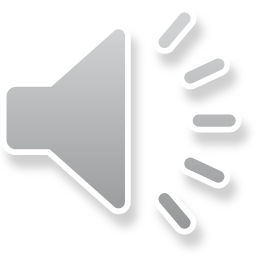 [Speaker Notes: Checked Kham
30 Jesus’ Birth
1. John the Baptist’s birth foretold - Luke 1:5-25 (Left Top)
2. The Birth of Jesus Foretold - Luke 1:26 – 38 (Right Top)
3. Mary visits Elizabeth - Luke 1:39-56 (Center Top)
4. Birth of John - Luke 1:57-80 (Right Bottom)
5. Joseph’s Dream - Matthew 1:18-25 (Center Bottom)
6. Birth of Jesus - Luke 2:1–7 (Center)
7. The Shepherds and the Angels - Luke 2:8–20 (Right Center)]
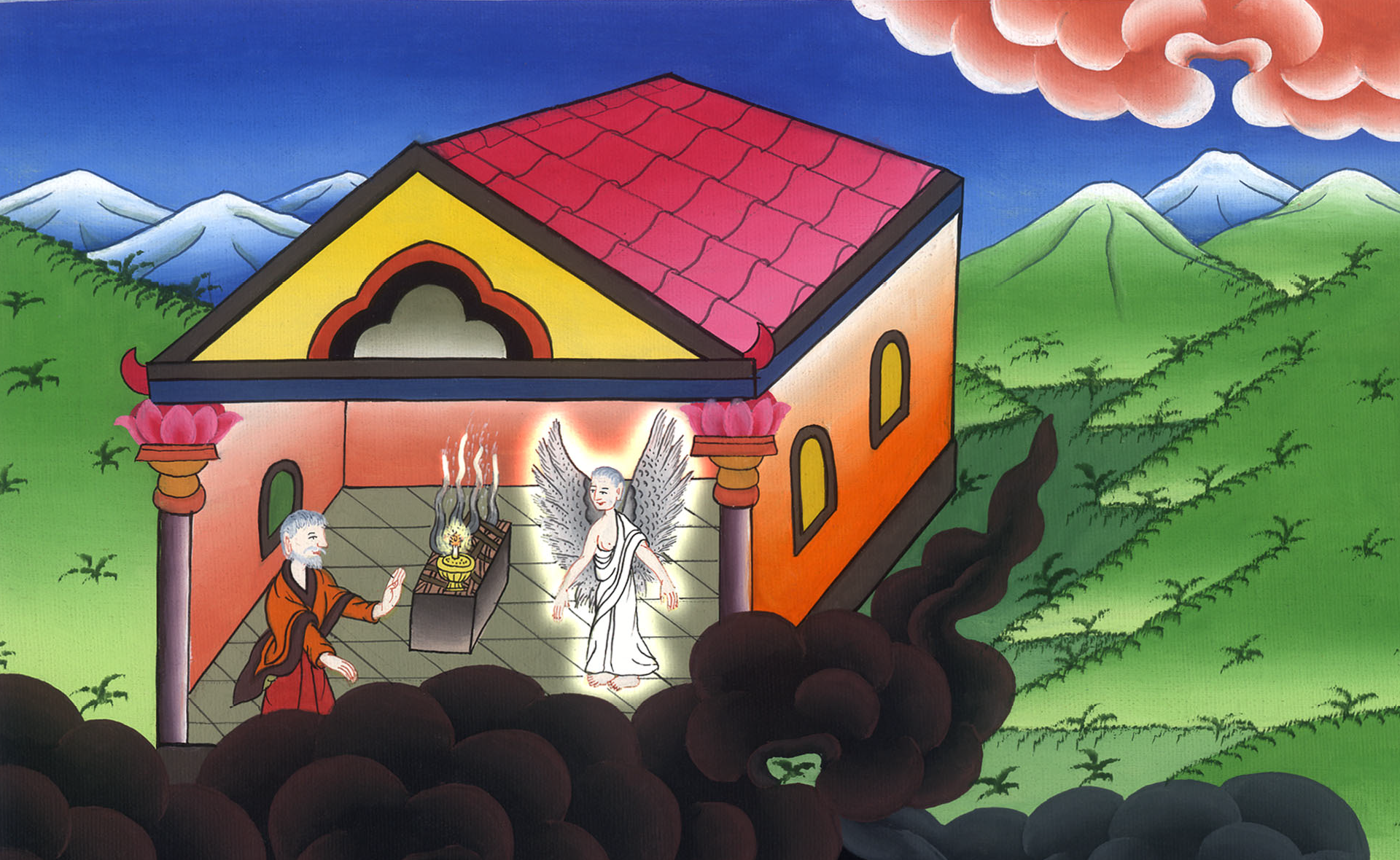 ལུ་ཀཱ 1
ཁྲུས་གསོལ་མཁན་ཡོ་ཧ་ནན་སྐུ་འཁྲུང་བའི་ལུང༌བསྟན།
30 Jesus’ Birth
1. John the Baptist’s birth foretold - Luke 1:5-25 (Left Top)
ལུ་ཀཱ 1
ཁྲུས་གསོལ་མཁན་ཡོ་ཧ་ནན་སྐུ་འཁྲུང་བའི་ལུང༌བསྟན།
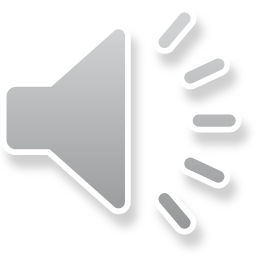 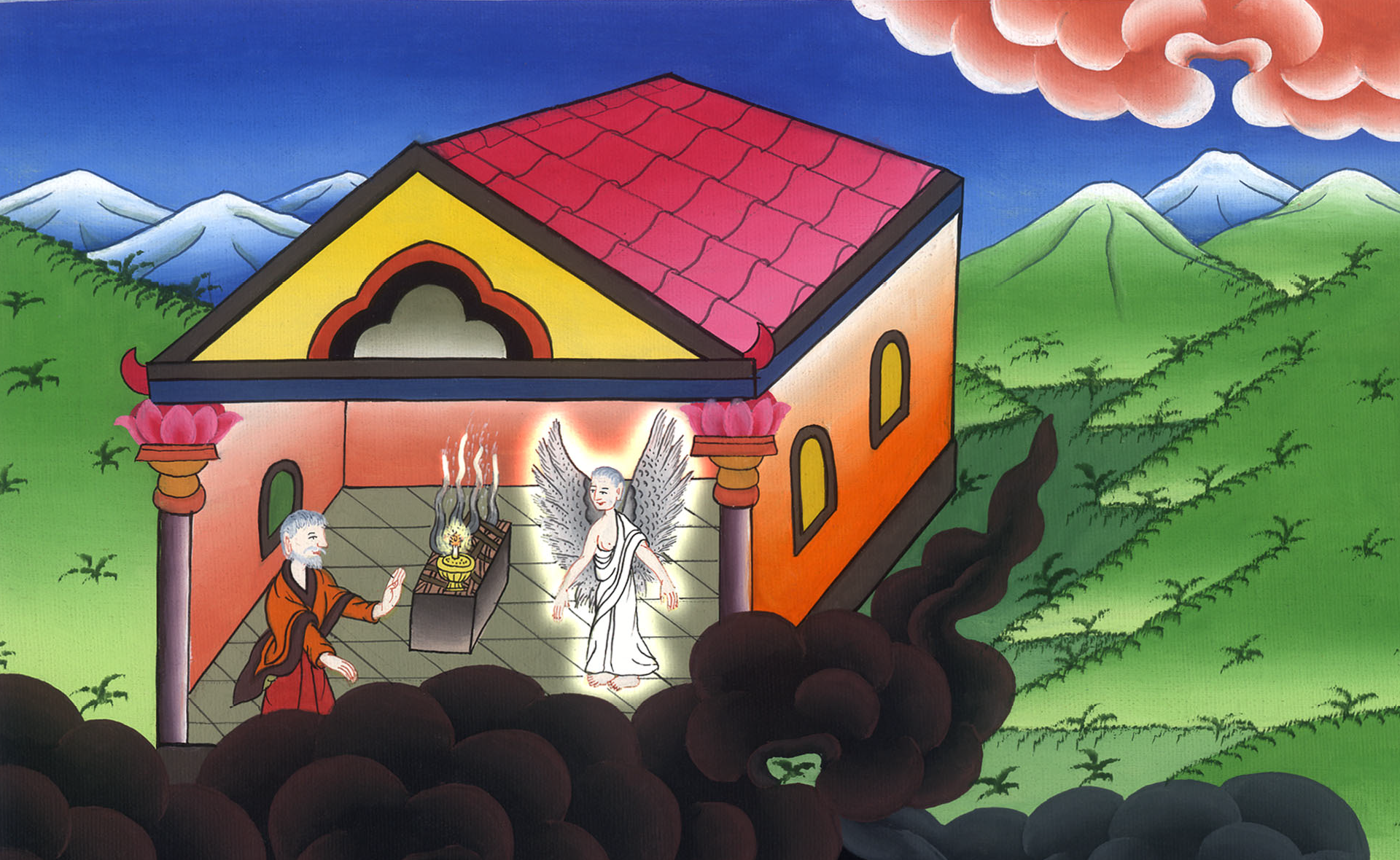 ལུ་ཀཱ 1
ཁྲུས་གསོལ་མཁན་ཡོ་ཧ་ནན་སྐུ་འཁྲུང་བའི་ལུང༌བསྟན།
This work is licensed under a Creative Commons Attribution-ShareAlike 4.0 International License
5In the time of Herod king of Judea there was a priest named Zechariah, who belonged to the priestly division of Abijah, and whose wife Elizabeth was a daughter of Aaron.
5ཡ་ཧུ་དཱ་ཡུལ་གྱི་རྒྱལ་པོ་ཧེ་རོ་དཱེ་ཡི་དུས་སུ་ཟེ་ཀ་རི་ཡཱ་ཞེས་བྱ་བའི་ཡ་ཧུ་དཱ་པའི་བླ་མ་ཞིག་ཡོད། ཁོ་ནི་ཨ་བི་ཡཱ་ཡི་བླ་མའི་སྡེ་ཚན་ཁོངས་ཀྱི་མི་ཞིག་ཡིན་པ་དང༌། ཁོ་ལ་ཡ་ཧུ་དཱ་པའི་མེས་པོ་ཨ་རོན་གྱི་རྒྱུད་པ་ཨེ་ལི་ས་བེད་ཅེས་ཟེར་བའི་བཟའ་ཟླ་ཞིག་ཡོད་པ་ཡིན།
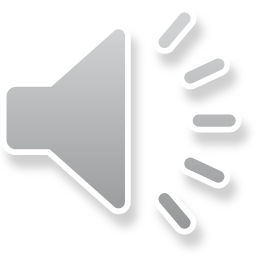 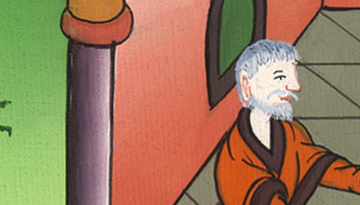 ལུ་ཀཱ 1:5
6Both of them were righteous in the sight of God, walking blamelessly in all the commandments and decrees of the Lord. 7But they had no children, because Elizabeth was barren, and they were both well along in years.
6དེ་གཉིས་ཀྱིས་སྐྱོན་མེད་པར་དཀོན་མཆོག་གི་བཀའ་དང་ཆོས་ཁྲིམས་ཐམས་ཅད་བསྲུངས་ཏེ་ཁོང་གི་སྤྱན་སྔར་སེམས་དྲང་པོ་ཡིན། 7འོན་ཀྱང་ཨེ་ལི་ས་བེད་ཕྲུ་གུ་སྐྱེ་མི་ཐུབ་པས་ཁོང་ཚོ་གཉིས་བུ་ཕྲུག་མེད་པར་རྒས།
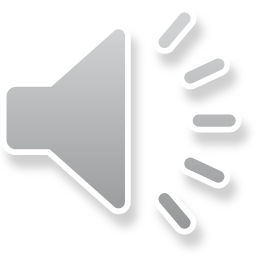 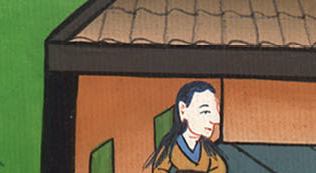 ལུ་ཀཱ 1:6,7
8One day while Zechariah’s division was on duty and he was serving as priest before God, 9he was chosen by lot, according to the custom of the priesthood, to enter the temple of the Lord and burn incense.
8ཡང་ཟེ་ཀ་རི་ཡཱ་ཡི་སྡེ་ཚན་གྱི་རེ་མོས་བབས་ནས་ཁོང་གིས་དཀོན་མཆོག་གི་མདུན་དུ་མཆོད་གཡོག་བྱེད་སྐབས། 9གཙོ་བོའི་མཆོད་ཁང་ཆེན་མོར་འཛུལ་ནས་སྤོས་འབུལ་བའི་ཆེད་དུ་བླ་མའི་ལུགས་སྲོལ་ལྟར་ཁོང་རྒྱན་བརྒྱབ་ནས་བདམས།
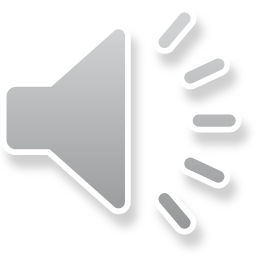 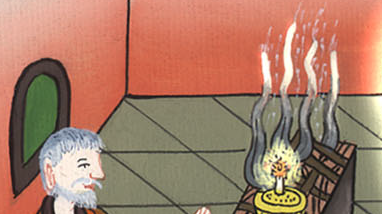 ལུ་ཀཱ 1:8,9
10The time came for this to be done. All who had gathered to worship were praying outside.
10སྤོས་འབུལ་བའི་སྐབས་མི་ཚོགས་མང་པོས་ཕྱི་ལོགས་སུ་སྨོན་ལམ་འདེབས་བཞིན་ཡོད།
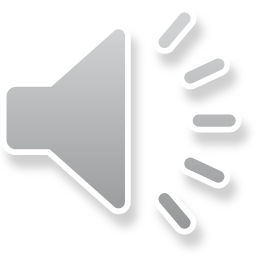 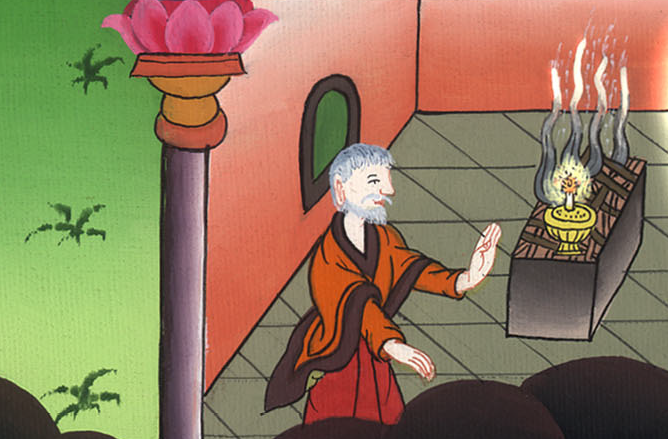 ལུ་ཀཱ 1:10
11Just then an angel of the Lord appeared to Zechariah, standing at the right side of the altar of incense. 12When Zechariah saw him, he was startled and gripped with fear.
11དེའི་དུས་སུ་གཙོ་བོའི་ཕོ་ཉ་ཞིག་སྤོས་འབུལ་བའི་མཆོད་ཁྲིའི་གཡས་ཕྱོགས་སུ་ཟེ་ཀ་རི་ཡཱ་ལ་མངོན་པར་གྱུར་བས། 12ཁོང་ཕོ་ཉ་དེ་མཐོང་ནས་འདྲོགས་ཏེ་ཤིན་ཏུ་འཇིགས།
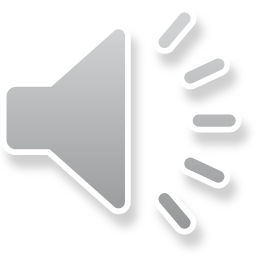 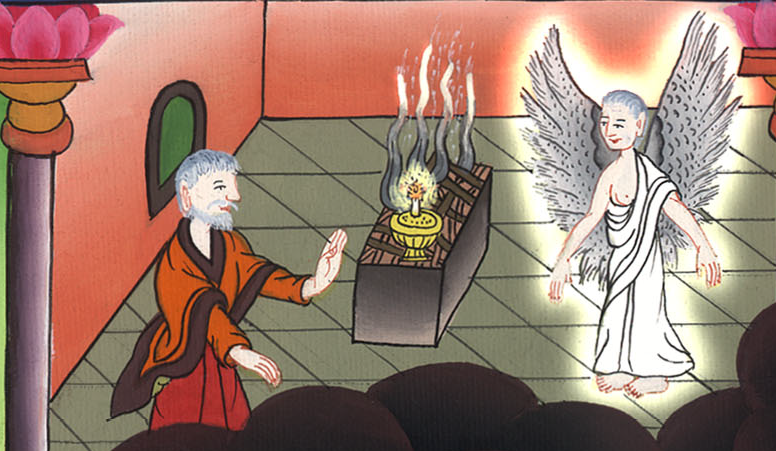 ལུ་ཀཱ 1:11,12
13But the angel said to him, “Do not be afraid, Zechariah, because your prayer has been heard. Your wife Elizabeth will bear you a son, and you are to give him the name John.
13འོན་ཀྱང་ཕོ་ཉས་ཁོ་ལ་“ཟེ་ཀ་རི་ཡཱ། མ་འཇིགས་ཤིག གང་ལགས་ཤེ་ན། ཁྱོད་ཀྱི་ཞུ་བ་གསན་པས་ཁྱོད་ཀྱི་བཟའ་ཟླ་ཨེ་ལི་ས་བེད་ལ་བུ་ཞིག་བཙའ་བར་འགྱུར། ཁྱོད་ཀྱིས་བུ་དེའི་མིང་ལ་ཡོ་ཧ་ནན་ཞེས་ཐོགས་ཤིག
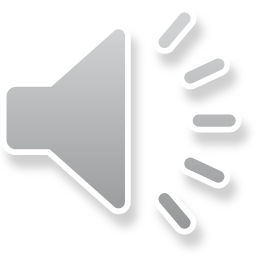 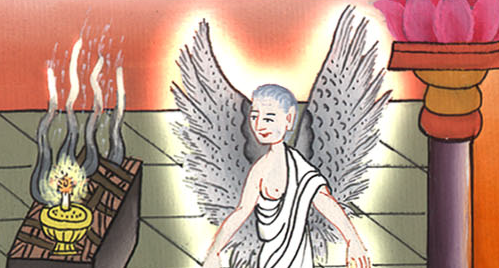 ལུ་ཀཱ 1:13
14He will be a joy and delight to you, and many will rejoice at his birth,
14ཁྱོད་དགའ་ཞིང་སྤྲོ་བར་འགྱུར་ལ་བུ་དེ་སྐྱེ་བས་མི་མང་པོ་ཞིག་གིས་ཀྱང་དགའ་སྐྱིད་བར་འགྱུར།
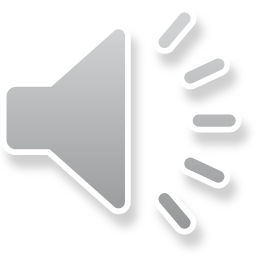 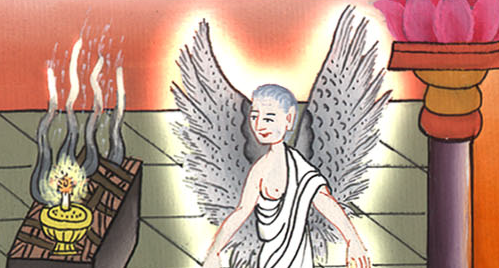 ལུ་ཀཱ 1:14
15for he will be great in the sight of the Lord. He shall never take wine or strong drink, and he will be filled with the Holy Spirit even from his mother’s womb. 16Many of the sons of Israel he will turn back to the Lord their God.
15གང་ལགས་ཤེ་ན། གཙོ་བོའི་སྤྱན་སྔར་ཁོ་མི་ཆེན་པོར་འགྱུར། ཁོ་རྒུན་ཆང་ལ་སོགས་འཐུང་མི་རུང་ལ། ཨ་མའི་མངལ་དུ་ཡོད་པའི་དུས་ནས་ཁོ་དཀོན་མཆོག་གི་དམ་པའི་ཐུགས་ཉིད་ཀྱིས་གང་བར་འགྱུར། 16ཡང་ཁོས་ཡི་སི་ར་ཨེལ་པ་མང་པོ་ཞིག་དེ་ཚོའི་གཙོ་བོ་དཀོན་མཆོག་གི་ཕྱོགས་སུ་འགུགས་པར་འགྱུར།
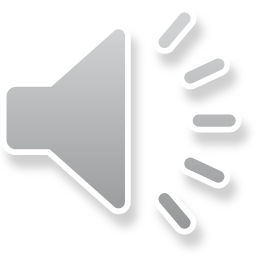 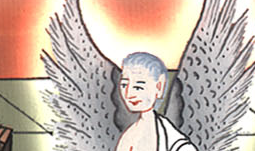 ལུ་ཀཱ 1:15,16
17And he will go on before the Lord in the spirit and power of Elijah, to turn the hearts of the fathers to their children  and the disobedient to the wisdom of the righteous—to make ready a people prepared for the Lord.”
17ཡང་ཕ་ཡི་སེམས་ཕྲུ་གུའི་ཕྱོགས་སུ་འགུགས་པའི་ཆེད་དང༌། བཀའ་ལ་མི་ཉན་པའི་སེམས་ནི་དྲང་པོའི་ཤེས་རབ་ཏུ་སྒྱུར་ཞིང༌། གཙོ་བོའི་ཞབས་ཕྱི་བྱེད་དུ་འོས་པའི་མི་རྣམས་གྲ་སྒྲིག་བྱེད་པའི་ཕྱིར། ཁོ་ལུང་སྟོན་པ་ཨེ་ལི་ཡཱ་ལྟར་དཀོན་མཆོག་གི་དབང་དང་དམ་པའི་ཐུགས་ཉིད་ཐོག་ནས་གཙོ་བོའི་སྔོན་དུ་འགྲོ་”ཞེས་གསུངས།
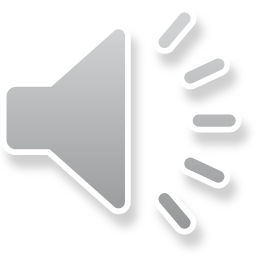 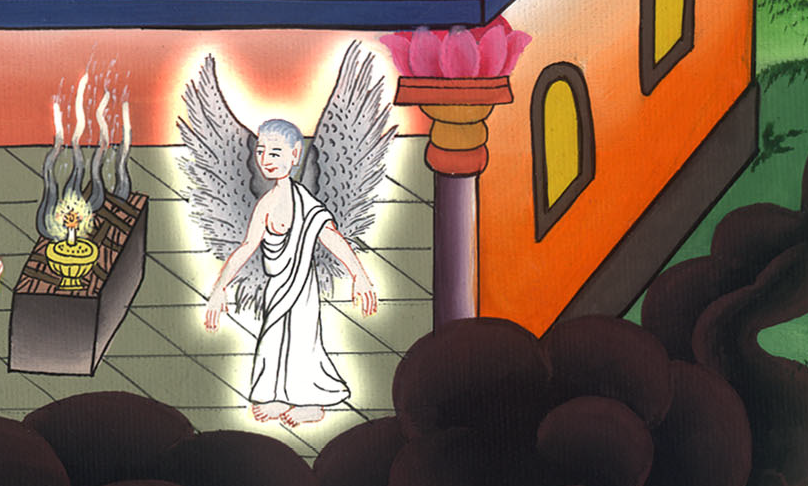 ལུ་ཀཱ 1:17
18“How can I be sure of this?” Zechariah asked the angel. “I am an old man, and my wife is well along in years.”
18ཟེ་ཀ་རི་ཡཱ་ཡིས་ཕོ་ཉ་ལ་“ང་དང་ངའི་ཟླ་བོ་ཡང་རྒས་པས་དེ་བདེན་པ་ཡིན་པར་ངས་ཅི་ལྟར་ཤེས་”ཞེས་དྲིས།
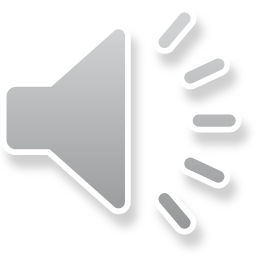 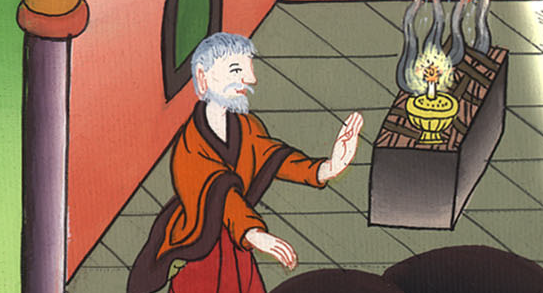 ལུ་ཀཱ 1:18
19“I am Gabriel,” replied the angel. “I stand in the presence of God, and I have been sent to speak to you and to bring you this good news.
19ཕོ་ཉས་“ང་དཀོན་མཆོག་གི་མདུན་དུ་བཞུགས་པའི་ཕོ་ཉ་གེབ་རི་ཨེལ་ཡིན་ཏེ། ཁྱོད་ལ་སྨྲ་བ་དང༌། གཏམ་བཟང་པོ་འདི་འཆད་པའི་ཕྱིར་མངག་མཁན་ཡིན།
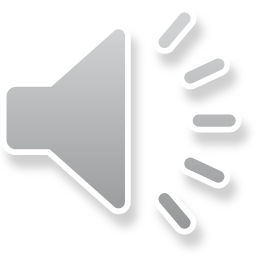 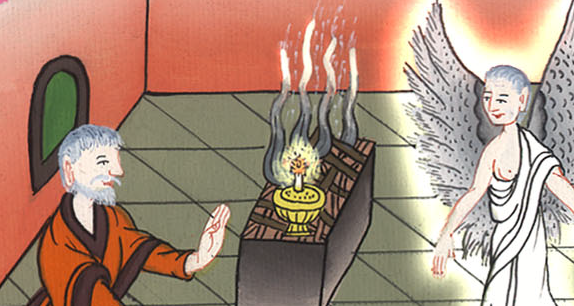 ལུ་ཀཱ 1:19
20And now you will be silent and unable to speak until the day this comes to pass, because you did not believe my words, which will be fulfilled at their proper time.”
20ལྟོས་ཤིག དོན་འདི་རྣམས་མ་འགྲུབ་པའི་བར་དུ་ཁྱོད་ཀྱིས་ཅི་ཡང་མི་སྨྲ་སྟེ་སྐད་ཆ་ཤོད་མི་ཐུབ་པ་གནས་པར་འགྱུར། གང་ལགས་ཤེ་ན། ཁྱོད་ཀྱིས་ངས་བཤད་པའི་བཀའ་ལ་ཡིད་མ་ཆེས་པས། དུས་ལ་འབབ་དུས་བཀའ་དེ་འགྲུབ་ངེས་ཡིན་”ཞེས་གསུངས།
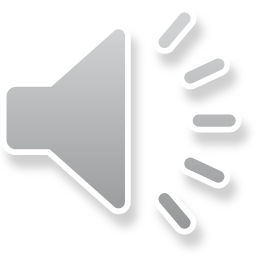 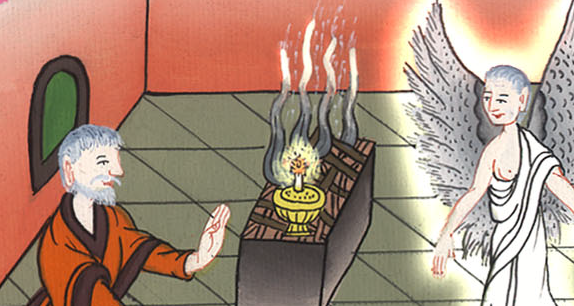 ལུ་ཀཱ 1:20
21Meanwhile, the people were waiting for Zechariah and wondering why he took so long in the temple.
21དེའི་རིང་ལ་མི་རྣམས་ཟེ་ཀ་རི་ཡཱ་སྒུག་ནས་བསྡད་ལ་ཁོ་མཆོད་ཁང་ཆེན་མོར་ཡུན་རིང་འགོར་བས་ཡ་མཚན་སྐྱེས།
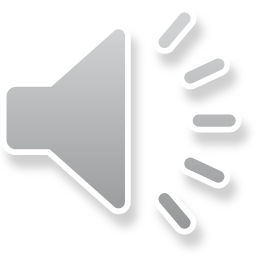 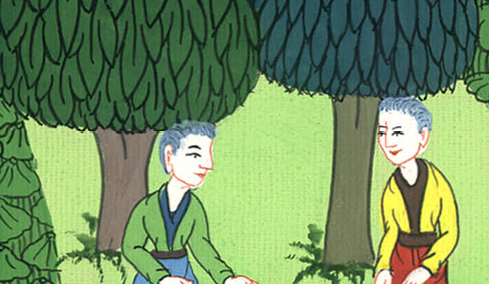 ལུ་ཀཱ 1:21
22When he came out and was unable to speak to them, they realized he had seen a vision in the temple. He kept making signs to them but remained speechless. 23And when the days of his service were complete, he returned home.
22ཁོ་ཕྱིར་ཐོན་སྐབས་མི་དེ་ཚོར་སྐད་ཆ་ཤོད་མི་ཐུབ་པས་ཁོས་མཆོད་ཁང་ནང་ལ་ཞལ་གཟིགས་མཐོང་བར་མི་རྣམས་ཀྱིས་ཤེས། ཁོས་ཁོ་ཚོར་ལག་བརྡ་བྱེད་དེ་ཁ་གྲགས་མི་ཐུབ་པར་གནས། 23ཞབས་ཏོག་གི་དུས་རིམ་ཚར་ནས་ཟེ་ཀ་རི་ཡཱ་ནང་ལ་ལོག
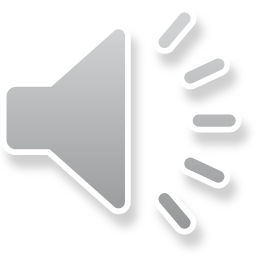 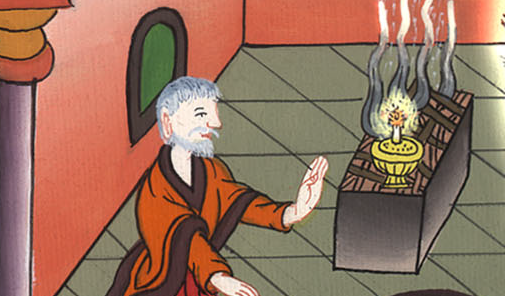 ལུ་ཀཱ 1:22,23
24After these days, his wife Elizabeth became pregnant and for five months remained in seclusion. She declared, 25“The Lord has done this for me. In these days He has shown me favor and taken away my disgrace among the people.”
24དེ་ནས་ཁོང་གི་བཟའ་ཟླ་ཨེ་ལི་ས་བེད་མངལ་དང་ལྡན་པར་གྱུར་བས་ཟླ་བ་ལྔའི་རིང་ཕྱི་རུ་མ་ཐོན་པར་ནང་ལ་བསྡད། 25ཁོ་མོས་“གཙོ་བོས་ང་ལ་གཟིགས་སྐྱོང་མཛད་ནས་ངའི་མི་རིགས་ཀྱི་མདུན་དུ་ང་ཡི་ངོ་ཚ་བསལ་ཏེ་ང་ལ་འདི་ལྟར་མཛད་”ཅེས་སྨྲས།
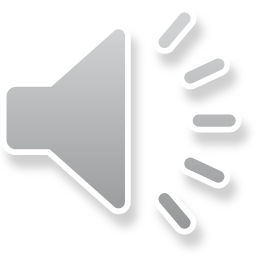 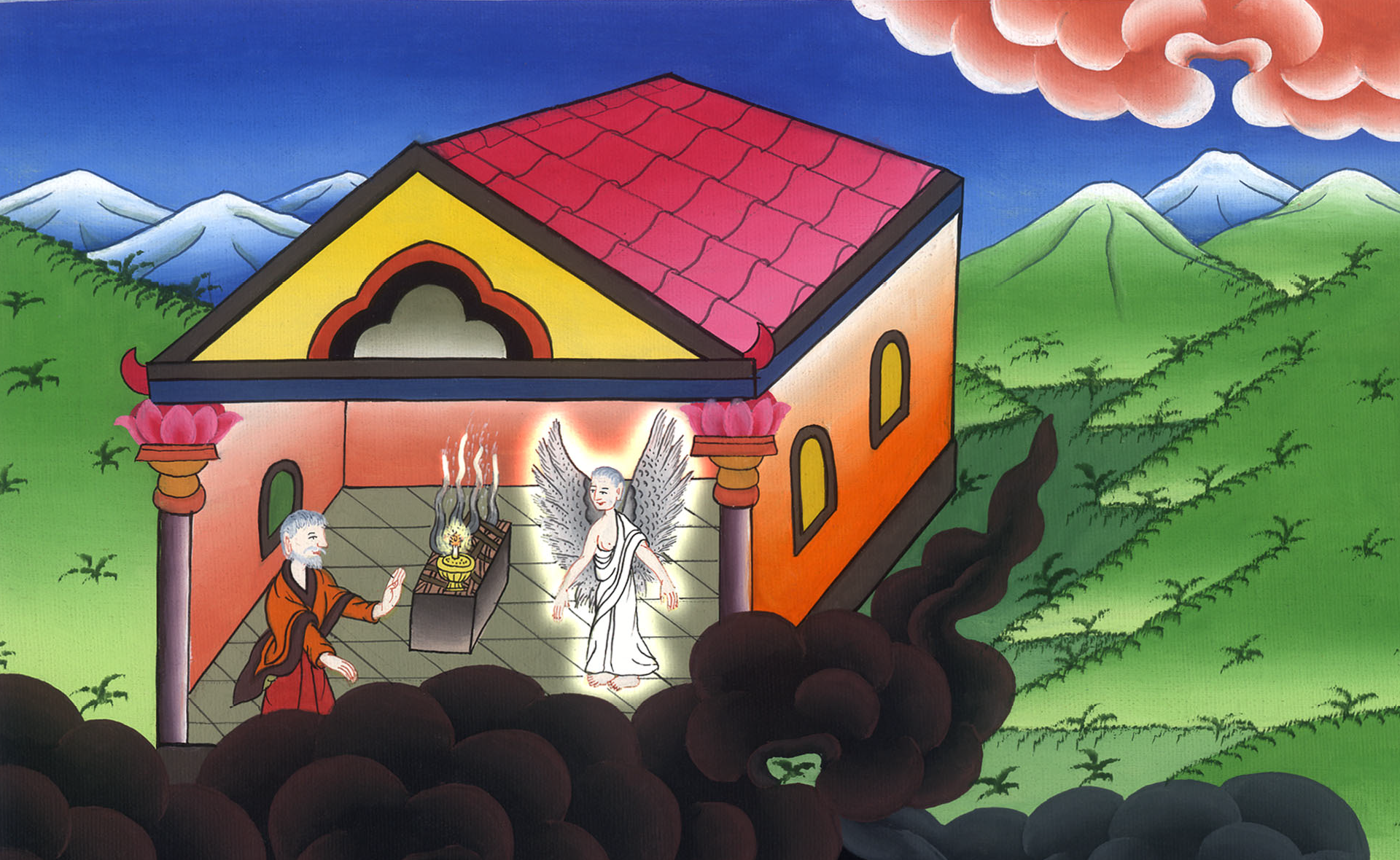 ལུ་ཀཱ 1:24,25